Novità ordinamentali e procedurali in materia di impianti alimentati da fonti rinnovabili
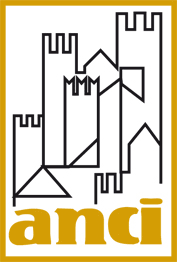 7 marzo 2023

GIADA MAIO
Novità introdotte dal DL PNRR - AS 564 -  Capo X «Misure di semplificazione per sostenere la produzione di energia elettrica da fonti rinnovabili»
Art. 47. Disposizioni in materia di installazione di impianti alimentati da fonti rinnovabili
Interviene sul decreto legislativo 8 novembre 2021, n. 199
(art. 20 comma 8) sulle aree idonee Nelle more dell'individuazione delle aree idonee sulla base dei criteri e delle modalità stabiliti dai decreti di cui al comma 1, il comma 8, lettere da a) a c-quater), considera idonee, ai fini di cui al comma 1, determinati tipi di aree:
Sostituisce le parole “del perimetro di pertinenza degli aeroporti delle isole minori” con le parole “dei sedimi aeroportuali, ivi inclusi quelli all’interno del perimetro di pertinenza degli aeroporti delle isole minori”
si prevede una riduzione della distanza dal perimetro di beni sottoposti a tutela, da 7 a 3 km, da 1 km a 500 m a seconda se di tratti di impianto eolico o fotovoltaico
Inserisce un art. 22 bis Procedure semplificate per l’installazione di impianti fotovoltaici: 
comma 1 prevede che siano liberamente installabili – manutenzione ordinaria - gli impianti fotovoltaici ubicati nelle zone e nelle aree a destinazione industriale, artigianale e commerciale nonché in discariche o lotti di discarica chiusi e ripristinati ovvero in cave o lotti di cave non suscettibili di ulteriore sfruttamento.
Se l’intervento ricade in zona sottoposta a vincolo paesaggistico, l’installazione dell’impianto viene preceduta da apposita segnalazione alla competente soprintendenza; la quale in caso di accertata carenza dei requisiti e dei presupposti di cui al comma 1, nel termine di trenta giorni dal ricevimento della segnalazione di cui al medesimo comma, adotti motivati provvedimenti di divieto di prosecuzione dell’attività e di rimozione degli eventuali effetti dannosi di essa.
Art. 47. Disposizioni in materia di installazione di impianti alimentati da fonti rinnovabili
Interviene sul decreto legislativo 8 novembre 2021, n. 199
Lettera c) interviene sull’art. 31 (Comunità energetiche rinnovabili) in particolare introduce una nuova tipologia di soggetti – le associazioni con personalità giuridica di diritto privato – per l’esercizio dei poteri di controllo, insieme alle persone fisiche, le PMI, gli enti locali, ecc.
La lettera d) interviene sull’art. 45 ((Semplificazioni in materia di autorizzazione delle Infrastrutture di ricarica elettrica) prevedendo che con DM del MASE si identifichino anche le modalità di alimentazione della PUN e modificando il riferimento legislativo per le necessarie risorse.
Il comma 2 sopprime il comma 2 dell’art. 30 del decreto legge 31 maggio 2021, n. 77 sull’espressione del MIC con parere nelle aree contermini. Allo stesso tempo abroga ogni disposizione in materia di aree contermini di cui alle linee guida approvate con decreto del Ministro dello sviluppo economico 10 settembre 2010.
Art. 47. Disposizioni in materia di installazione di impianti alimentati da fonti rinnovabili
Il comma 3 modifica l’articolo 12, recante “Razionalizzazione e semplificazione delle procedure autorizzative”, del decreto legislativo 29 dicembre 2003, n. 387 :
Prevede che nel procedimento unico il MIC partecipi alla valutazione per le opere non sottoposte a VIA con criteri più stringenti per la partecipazione, ovvero indicando eventuali condizioni o prescrizioni che consentano di realizzare gli impianti, le opere connesse e le infrastrutture indispensabili secondo modalità compatibili con le esigenze di tutela delle citate aree.
Il comma 3 prevede che l’autorizzazione di cui al comma 3 venga rilasciata con procedimento unico, che comprende il provvedimento di VIA e, ove previsto, costituisce titolo a costruire ed esercire l’impianto in conformità al progetto approvato e deve contenere l’obbligo alla rimessa in pristino dello stato dei luoghi a carico del soggetto esercente, ecc. Durata massima 150 giorni (precedentemente era non superiore a 180 giorni). Autorizzazione Unica -> Regione o PV delegata
Art. 47. Disposizioni in materia di installazione di impianti alimentati da fonti rinnovabili
Il comma 4 e il comma 5 prevedono, per quanto riguarda le comunità energetiche rinnovabili, che fino al 31/12/23 gli enti locali con interventi PNRR possono affidare in concessione a terzi proprie aree e superfici per realizzare impianti nelle CER, dando pubblicità della durata e del canone offerto, tramite avvisi tipo ANAC (comma 5) 
Il comma 6 apporta le seguenti modifiche all’articolo 7-bis (Semplificazione delle procedure autorizzative per la realizzazione di interventi di efficienza energetica e piccoli impianti a fonti rinnovabili), comma 5, del decreto legislativo 3 marzo 2011, n. 28: 
Ovvero (in presenza di vincoli) entro il termine di 45 giorni dalla data di ricezione dell’istanza, decorso il quale senza che siano stati comunicati i motivi che ostano all’accoglimento dell’istanza medesima ai sensi dell’articolo 10 -bis della legge 7 agosto 1990, n. 241, l’autorizzazione si intende rilasciata ed è immediatamente efficace. Il termine di cui al secondo periodo può essere sospeso una sola volta e per un massimo di trenta giorni qualora, entro quindici giorni dalla data di ricezione dell’istanza, la Soprintendenza rappresenti, in modo puntuale e motivato, la necessità di effettuare approfondimenti istruttori ovvero di apportare modifiche al progetto di installazione.»
Il comma 10 ritorna sulle CER – stabilendo che anche le CER «agricole» accedono agli incentivi per impianti a fonti rinnovabili, ivi inclusi gli impianti agrivoltaici, anche per potenze superiori a 1 MW e, fermo restando il pagamento degli oneri di rete (dai singoli imprenditori agricoli ai consorzi)
Art. 49. Semplificazioni normative in materia di energie rinnovabili, di impianti di accumulo energetico e di impianti agro-fotovoltaici
Il comma 1 apporta modifiche ad alcuni articoli del decreto legislativo 3 marzo 2011, n. 28:
Dopo l’art. 7-bis, rubricato semplificazione delle procedure autorizzative per la realizzazione di interventi di efficienza energetica e piccoli impianti a fonti rinnovabili, è inserito un ulteriore comma con il quale si stabilisce che la determinazione motivata di conclusione del procedimento ai sensi dell’articolo 14-quater della Legge 7 agosto 1990, n. 241 e successive modificazioni e la dichiarazione del privato ai sensi dell’articolo 20 comma 2 bis della medesima legge sono pubblicate a cura e spese del proponente sulla Gazzetta Ufficiale e sul BUR e su due quotidiani a tiratura nazionale. Dal giorno della pubblicazione decorrono i termini di impugnazione previsti dalla legge.
Si prevede inoltre con un comma 5 bis che la disciplina di cui al comma 5 quindi di installazione semplificata per piccoli impianti si applica anche all'installazione, con qualunque modalità, di impianti eolici con potenza complessiva fino a 20 kW, posti al di fuori di aree protette o appartenenti a Rete Natura 2000, sulla base di determinate caratteristiche dell’impianto.
Si prevede infine che le procedure semplificate si applicano anche ad immobili vincolati ovvero Immobili ed aree di notevole interesse pubblico, concedendo tale procedura semplificata ai soli fini dell'installazione di impianti non visibili dagli spazi pubblici esterni e dai punti di vista panoramici